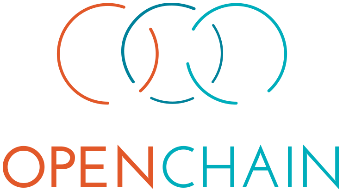 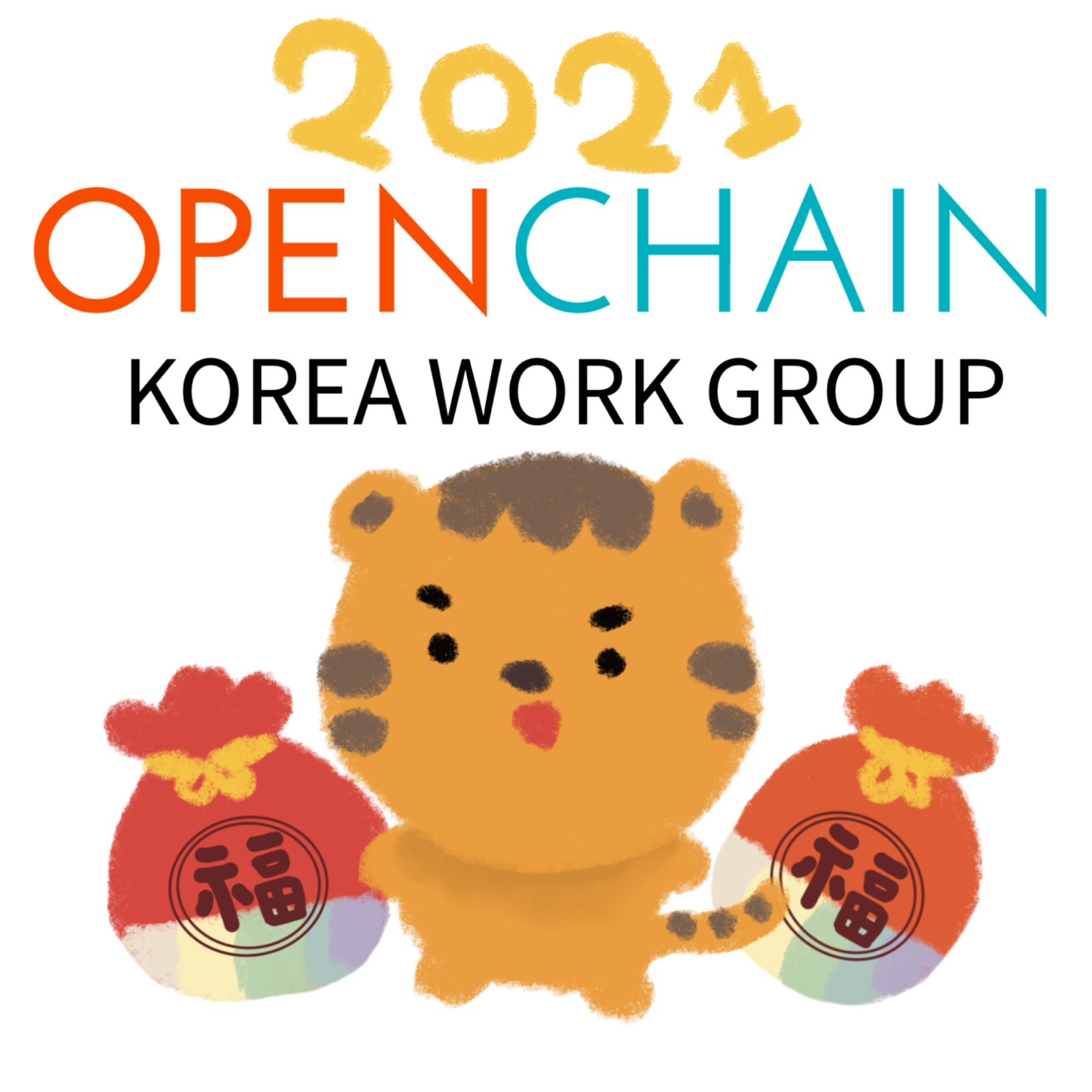 OpenChain Korea Meeting #9 – March 11th 2021
Agenda
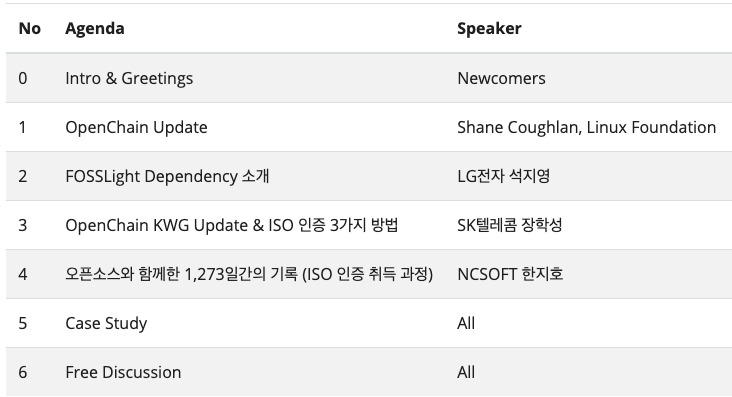 2
Welcoming Newcomers
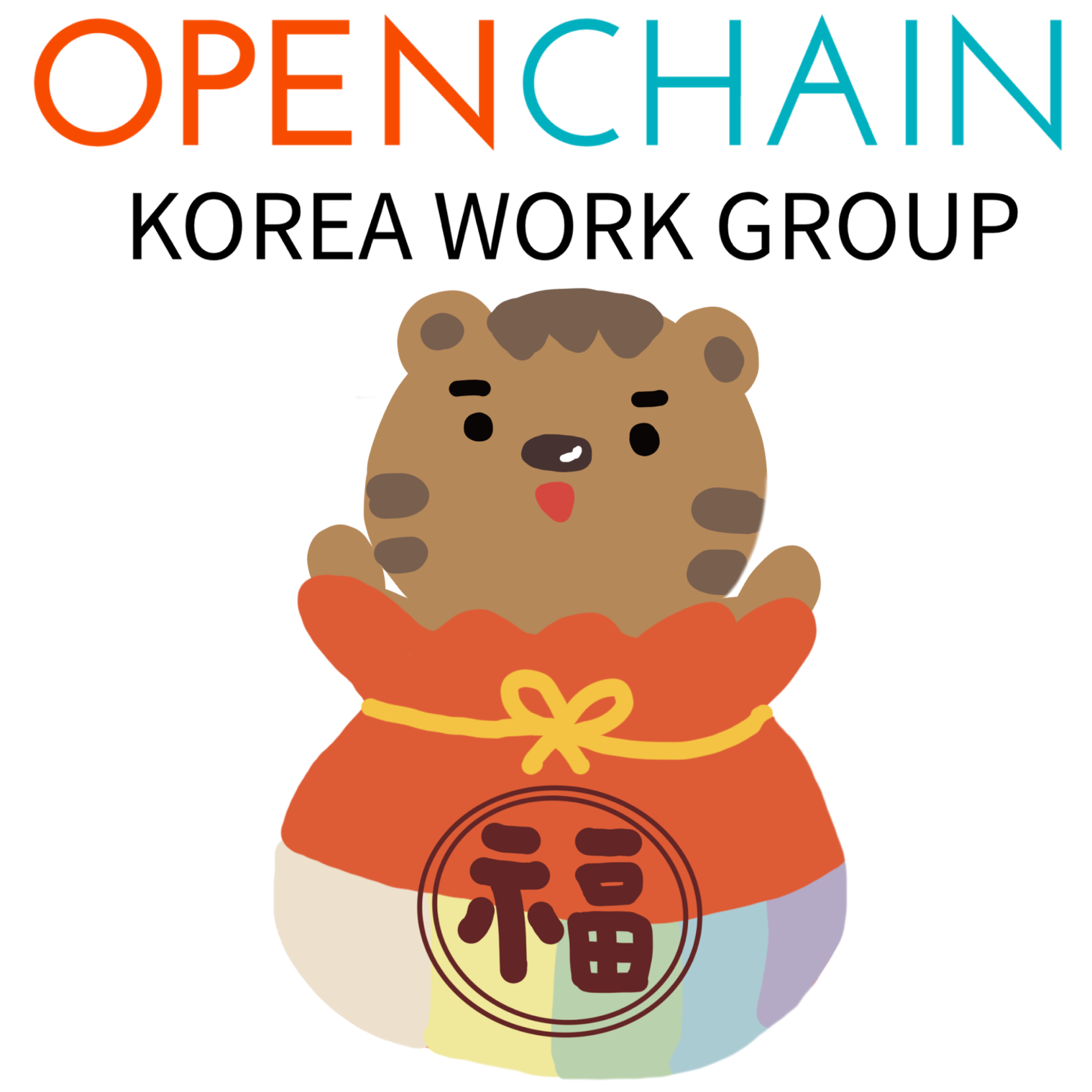 3